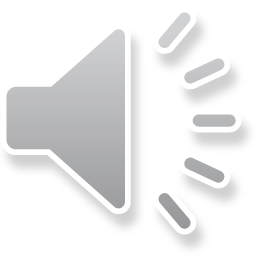 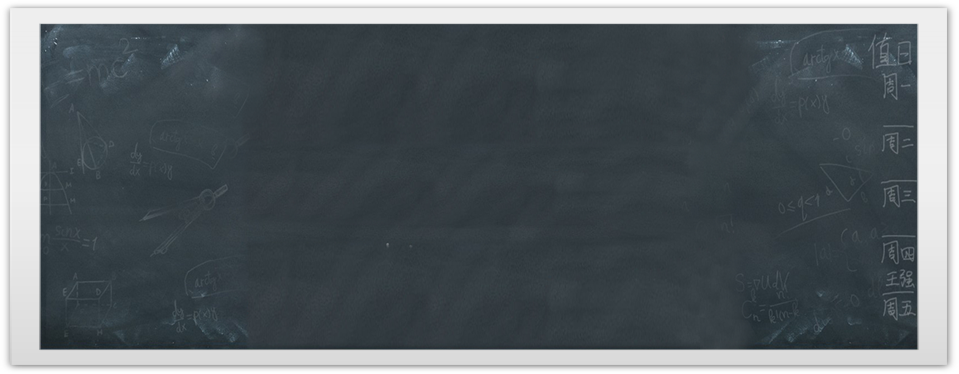 Trường THCS Nghĩa Hương
Chào mừng quý thầy cô đến dự giờ thăm lớp!
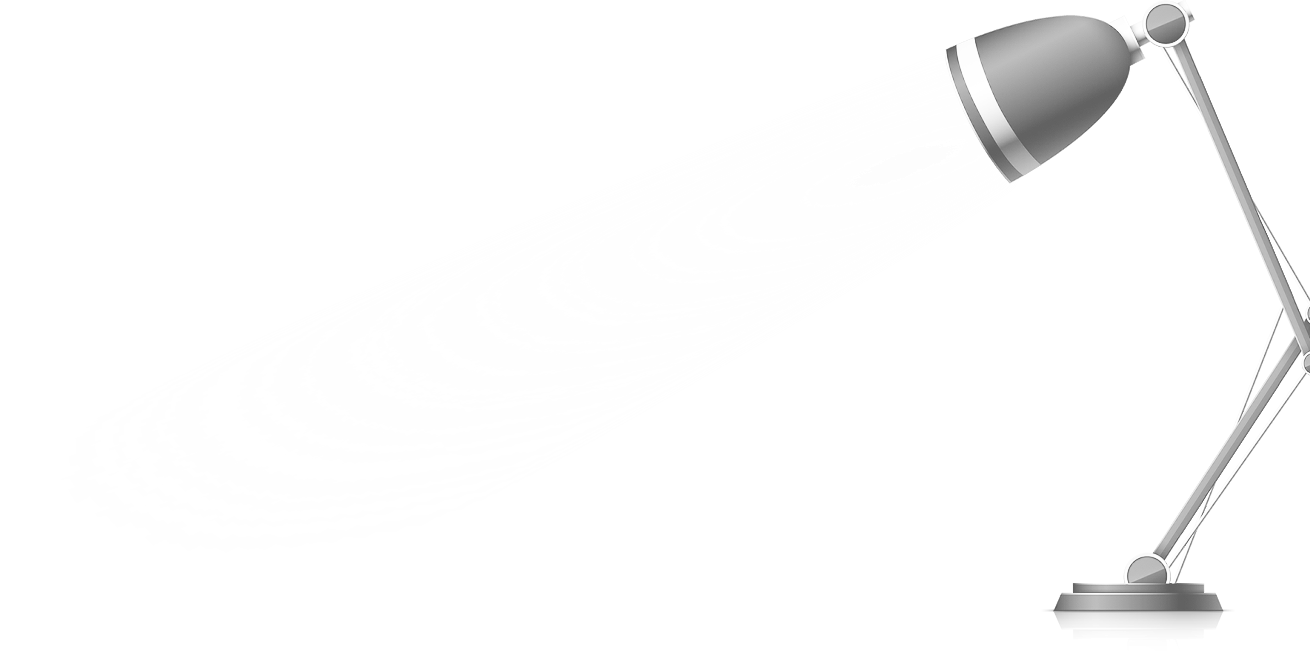 LỚP：8		 GV: Tuyết Lan
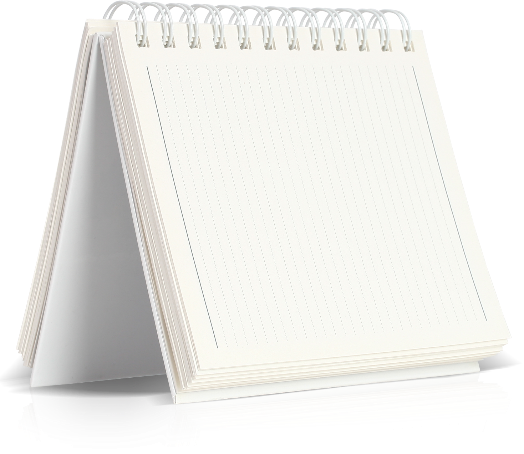 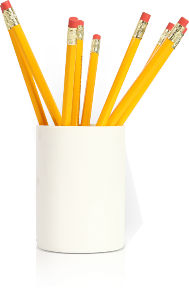 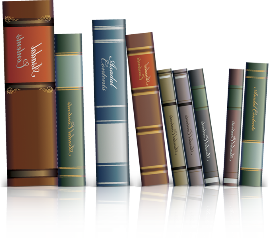 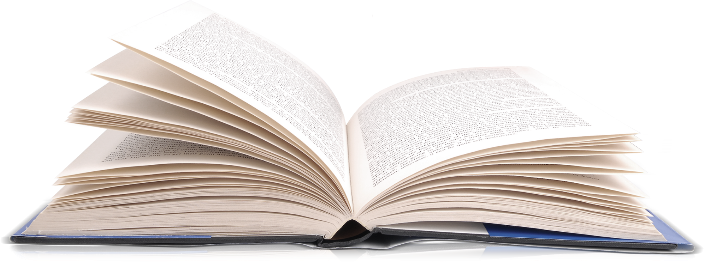 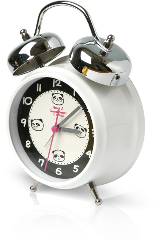 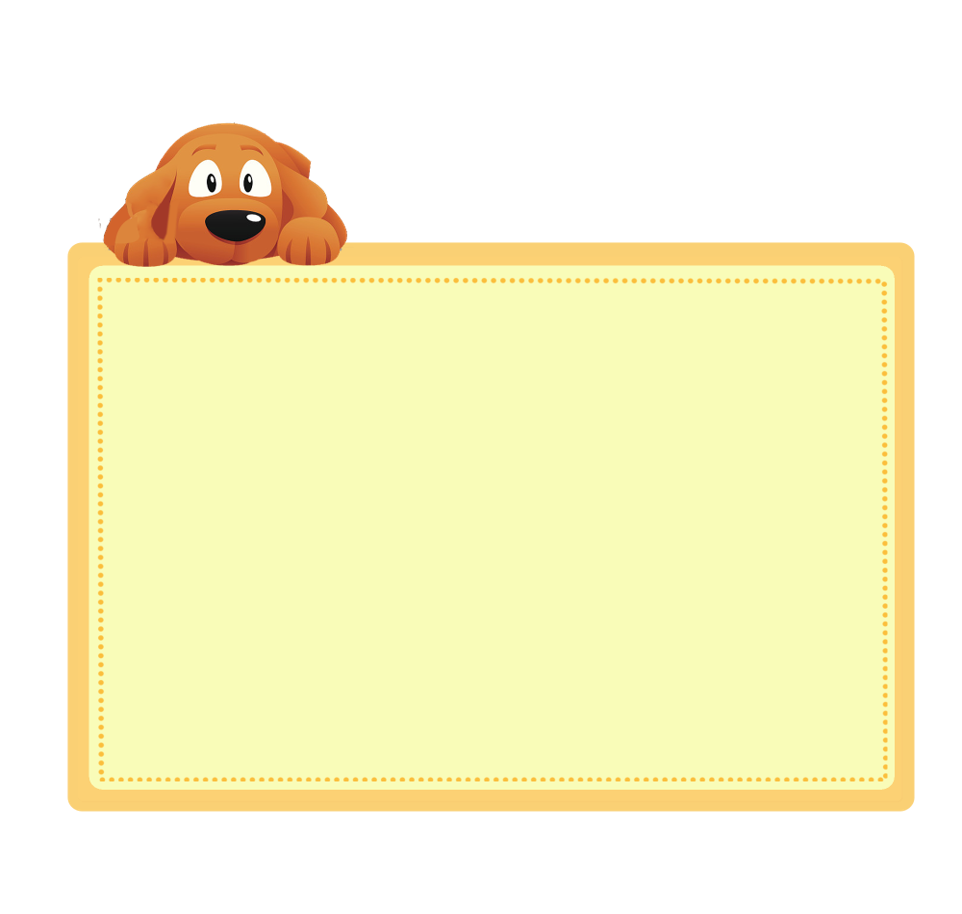 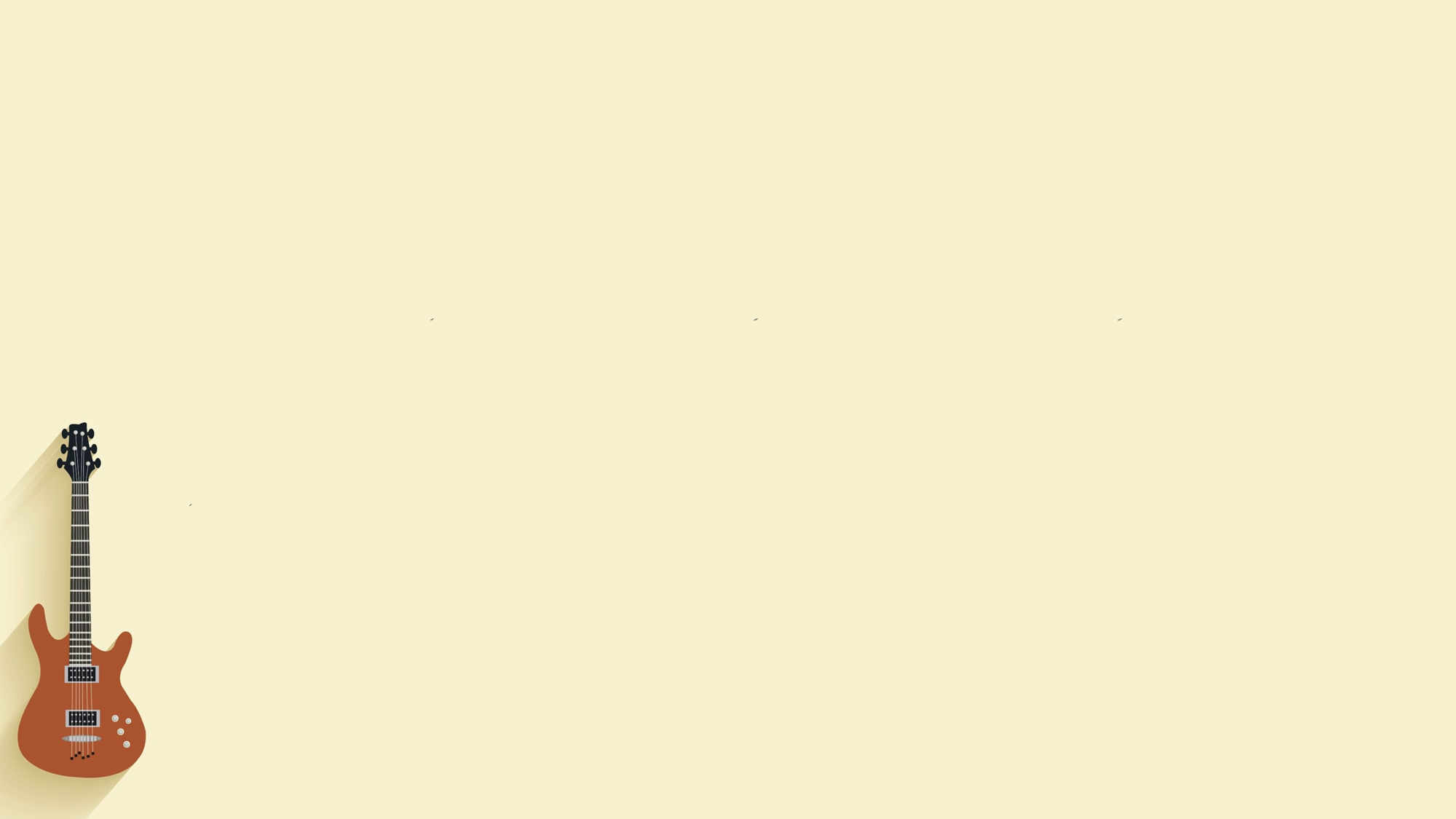 THIẾT BỊ DẠY HỌC VÀ HỌC LIỆU
1. Giáo viên: SGK, kế hoạch bài dạy, phiếu học tập, máy chiếu.
2. Học sinh: SGK, vở ghi, đồ dùng học tập, sơ đồ kiến thức làm theo nhóm.
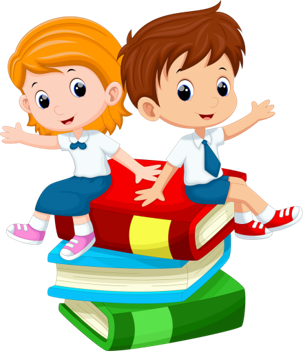 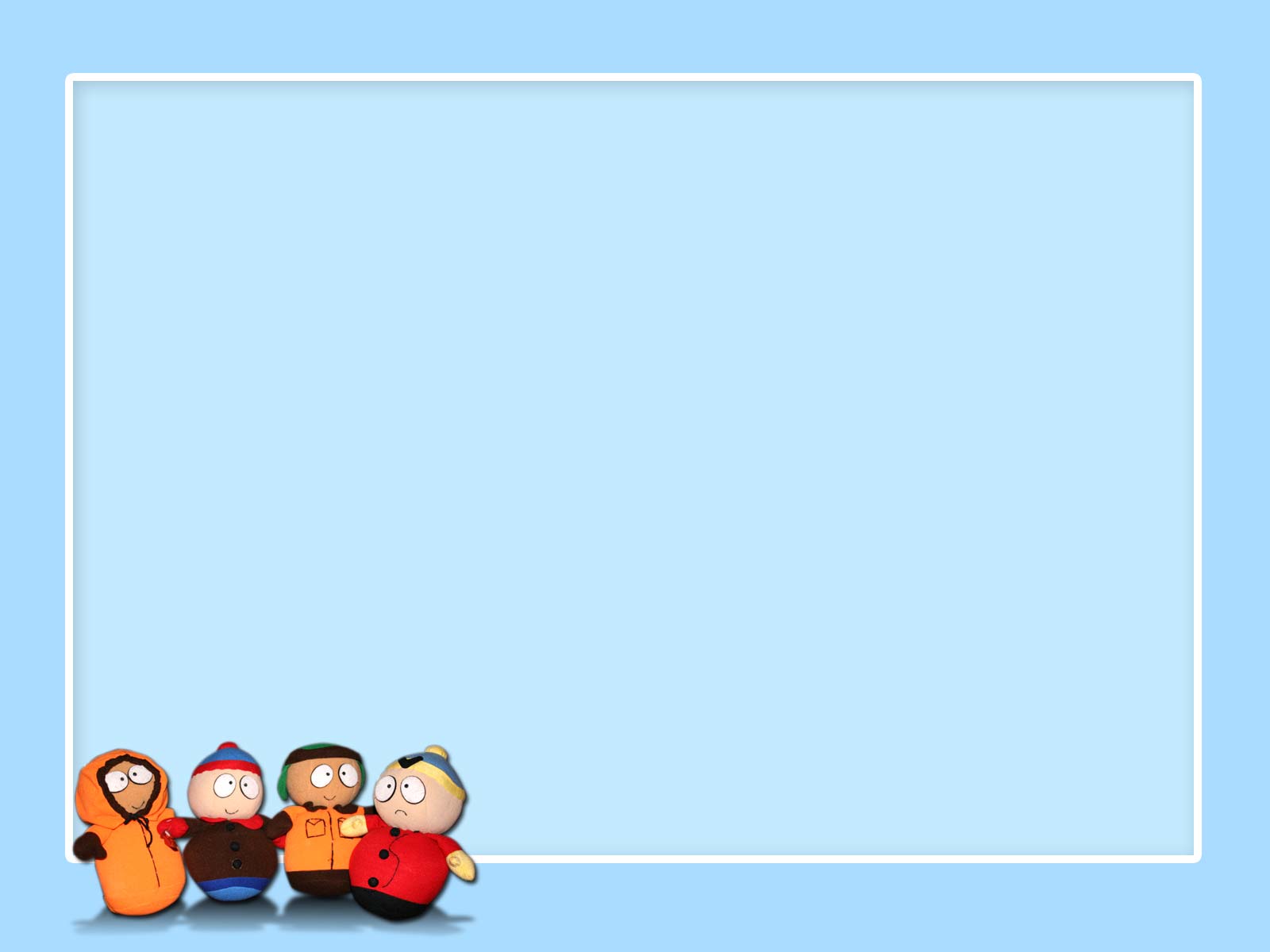 HĐ
NHÓM
HĐ
CẶP ĐÔI
Ghi Chú
HĐ
CÁ NHÂN
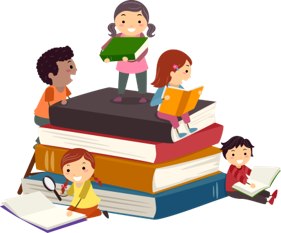 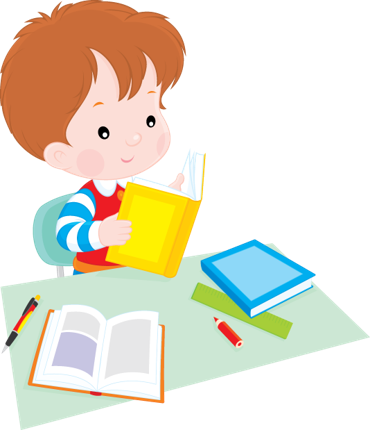 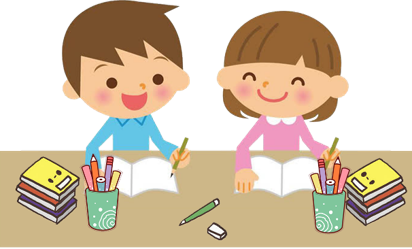 - Toàn bộ kiến thức từ bài 1 đến hết bài phép cộng, phép trừ phân thức đại số.
Mục tiêu cần đạt
A. KIẾN THỨC
A. KIẾN THỨC
- Năng lực tự học,
- Chăm chỉ
- Năng lực giao tiếp và hợp tác
- Trung thực
- Năng lực tư duy và lập luận toán học
- Trách nhiệm
- Năng lực mô hình hóa toán học; giải quyết vấn đề toán học.
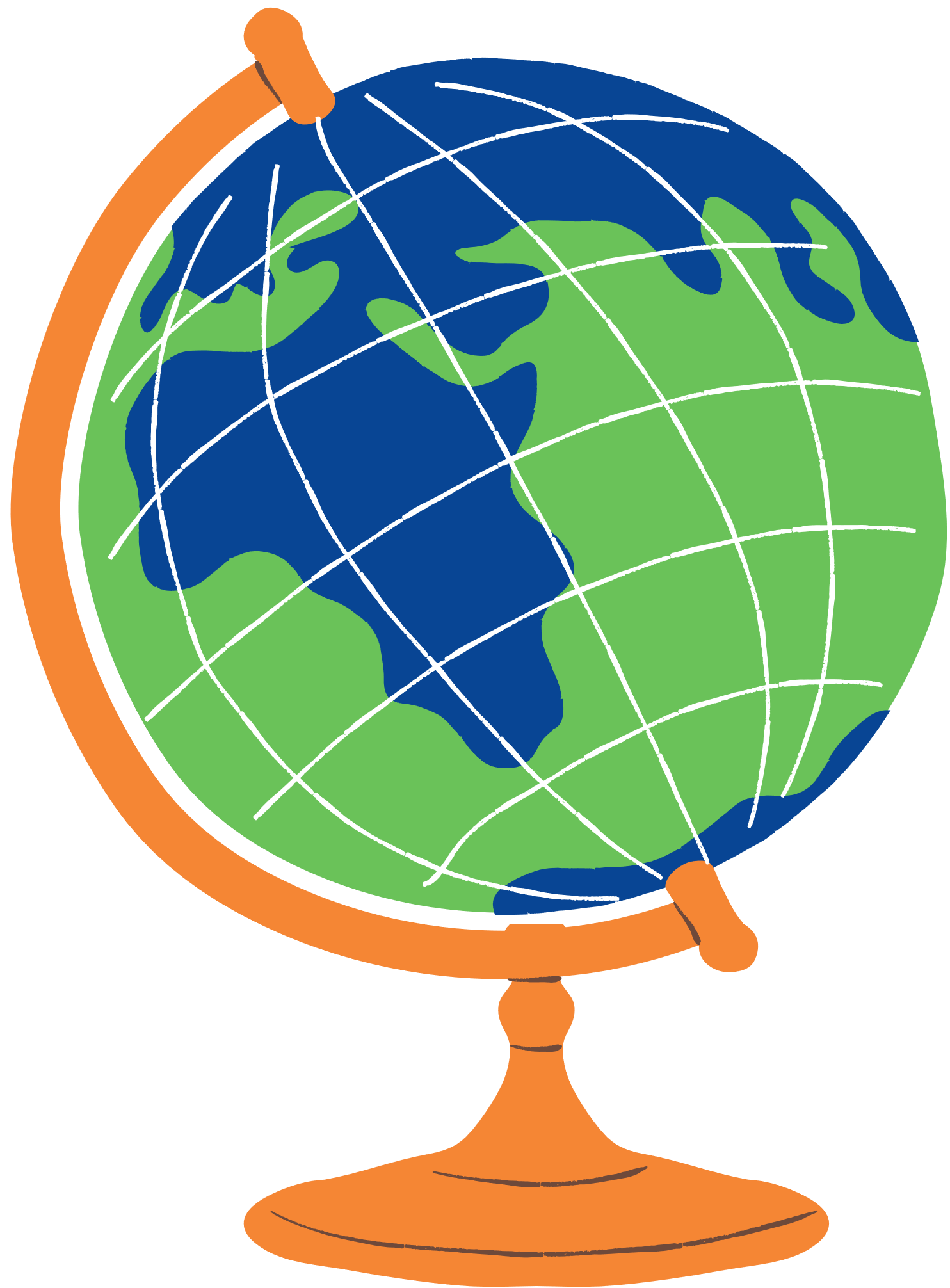 B. KỸ NĂNG
C. THÁI ĐỘ
01
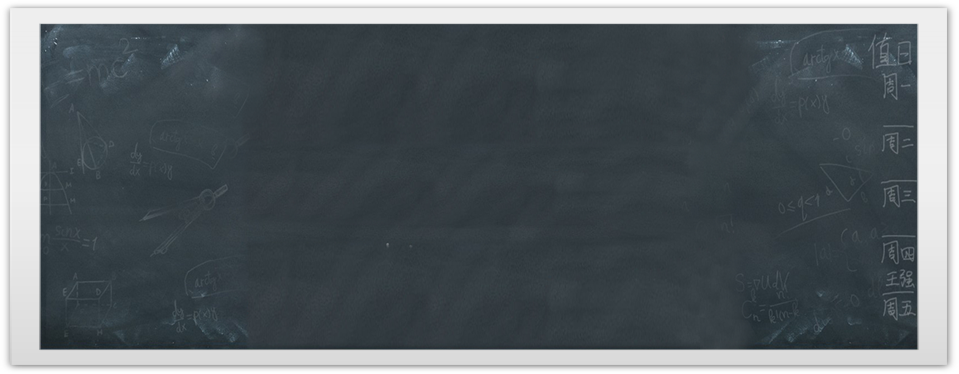 MỞ ĐẦU
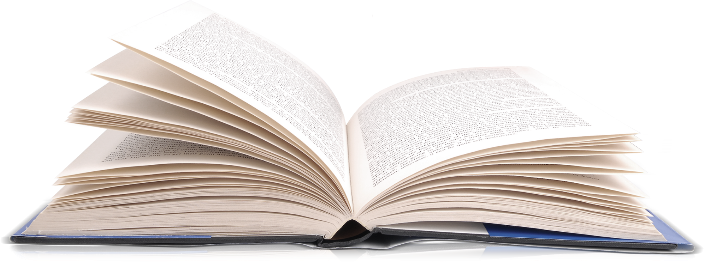 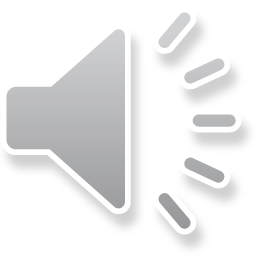 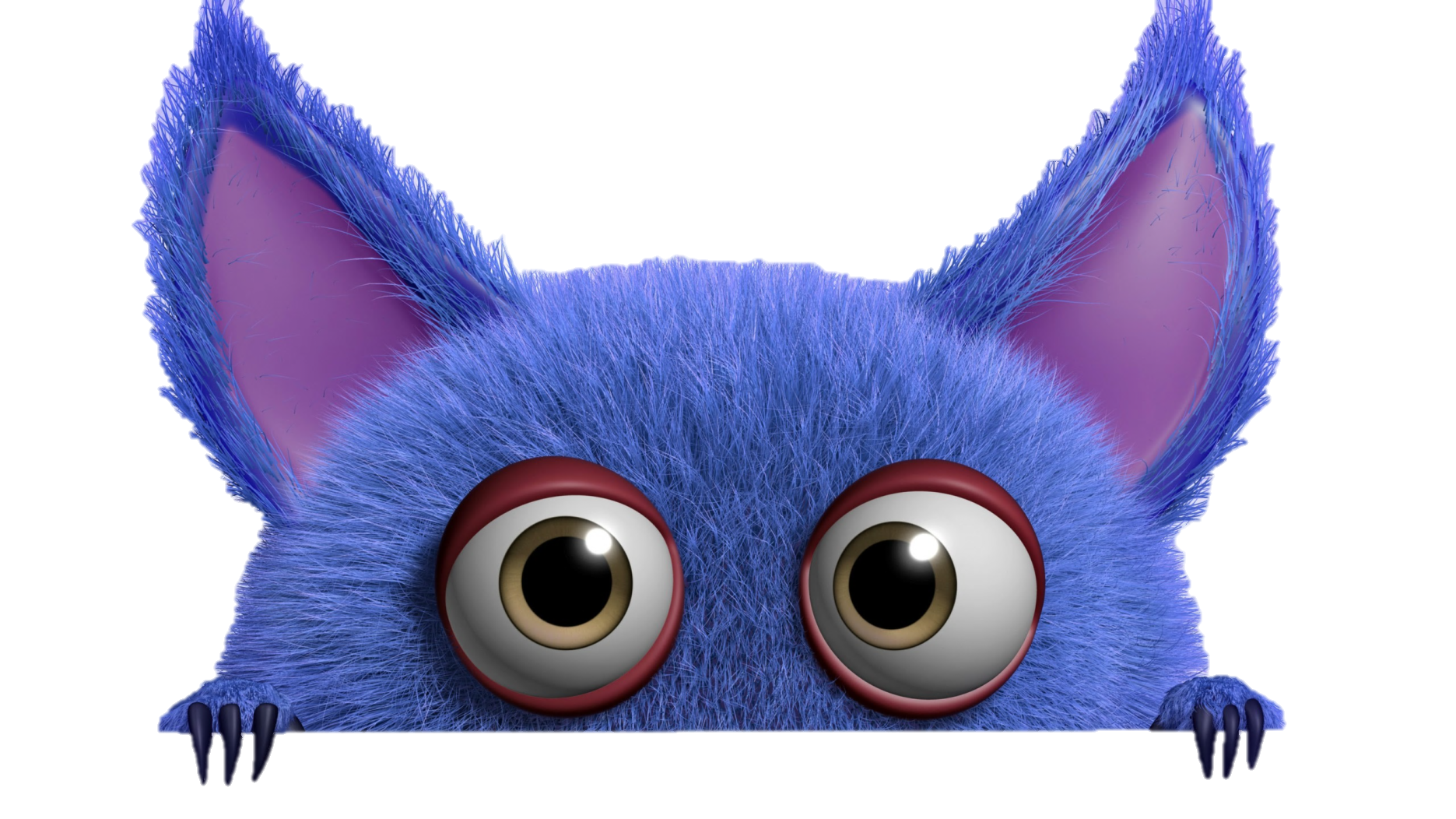 TRÒ CHƠI HỘP QUÀ BÍ MẬT
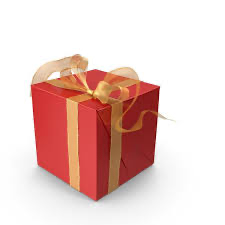 Trong mỗi hộp quà chứa 1 câu hỏi và 1 phần quà tương ứng. Các em có 10s suy nghĩ, hãy trả lời đúng các câu hỏi để nhận về phần quà cho mình nhé.
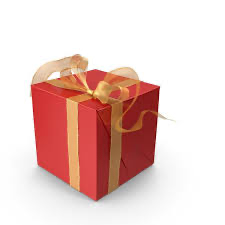 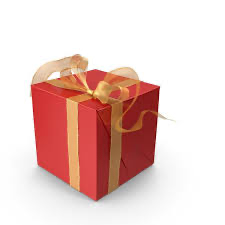 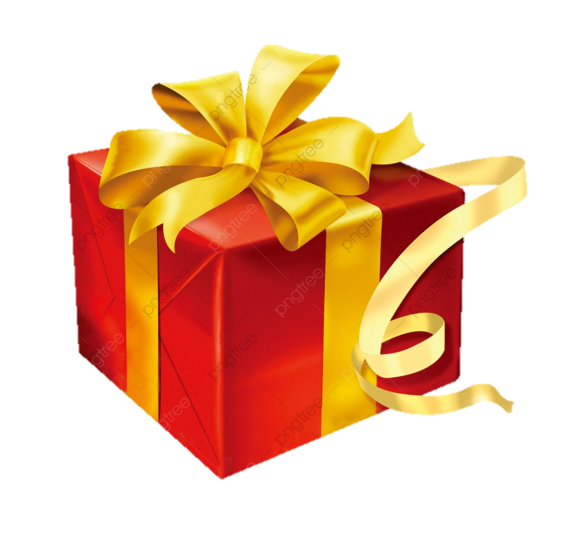 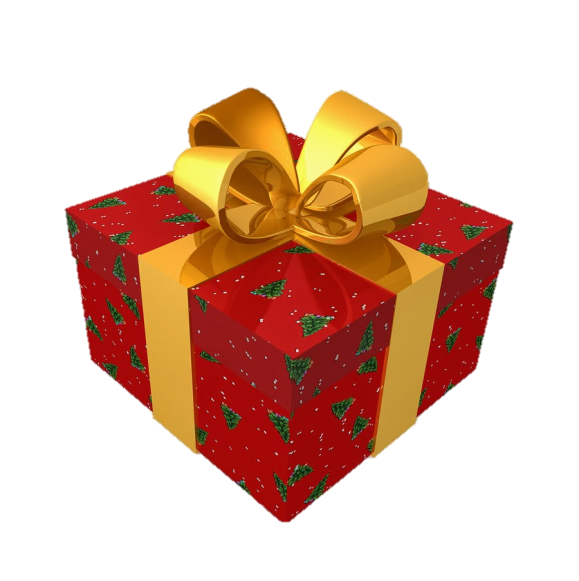 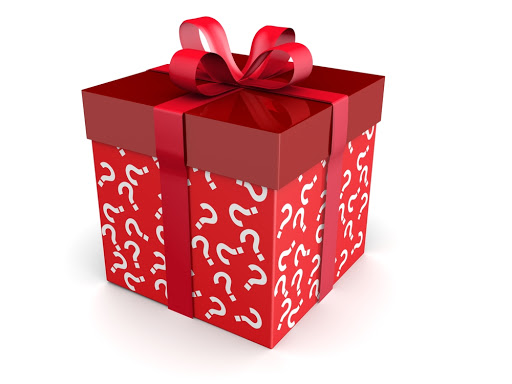 Bạn nhận được 1 điểm tốt
Bạn nhận được một phần quà
Bạn nhận được một phần quà
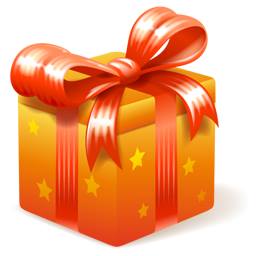 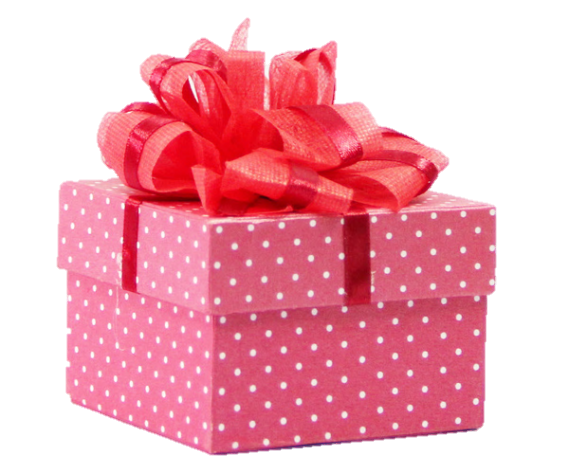 Tràng vỗ tay!!!
Bạn nhận được 1 phần quà
Hết Giờ
START
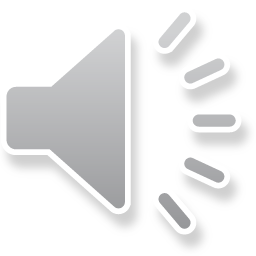 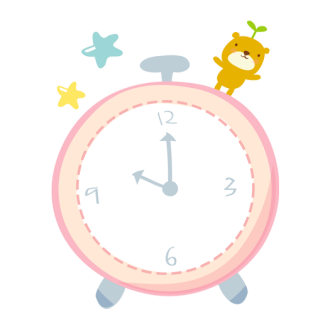 Câu hỏi: Tìm đa thức trong các biểu thức sau?
12
3
9
6
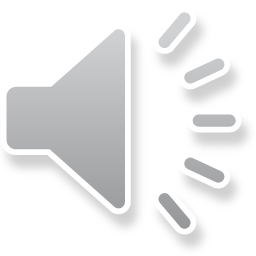 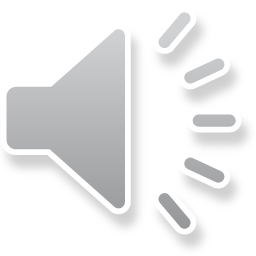 A:
CHÚC MỪNG
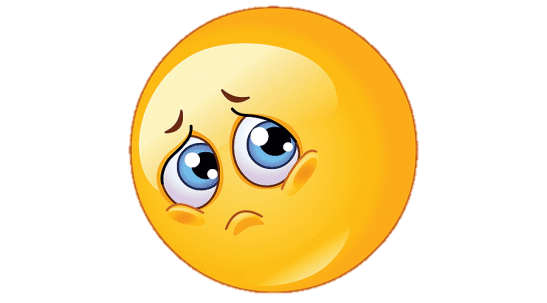 B:
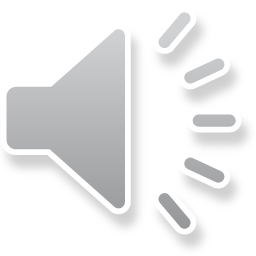 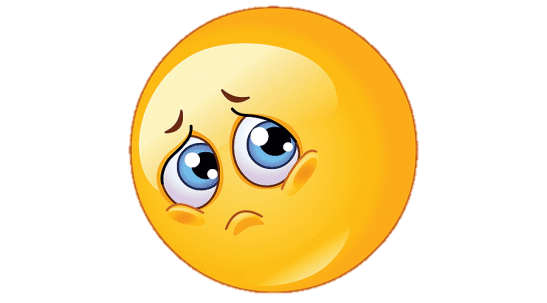 C:
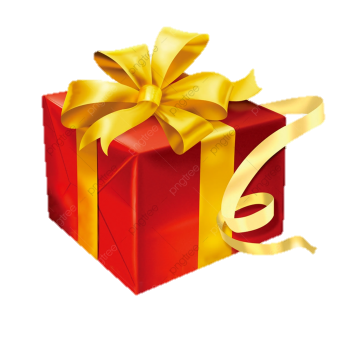 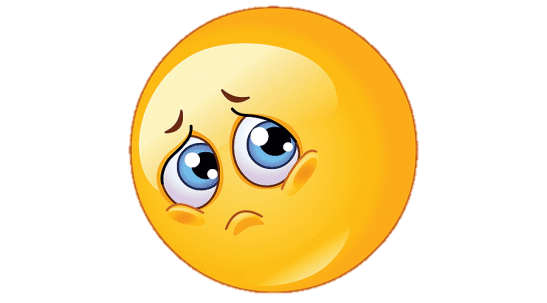 D:
Hết Giờ
START
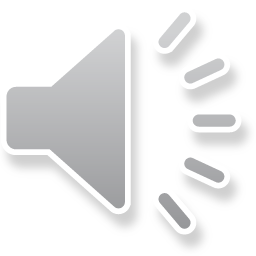 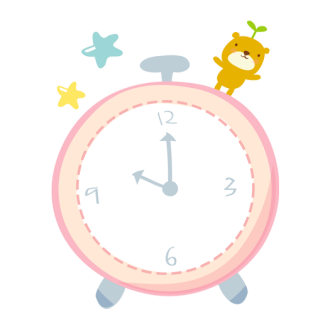 Câu hỏi: Em hãy tính diện tích mảnh vườn hình chữ nhật (hình vẽ) với x = 3 (m); y = 1 (m)
12
3
9
6
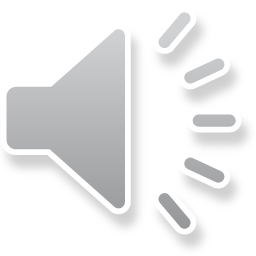 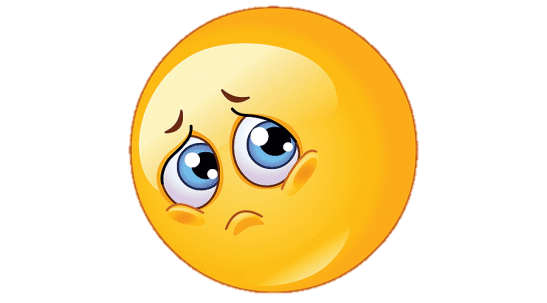 A:    200 m2
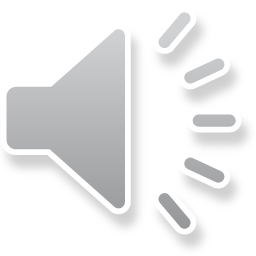 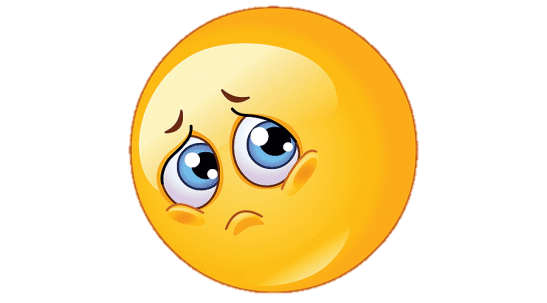 B:      205 m2
CHÚC MỪNG
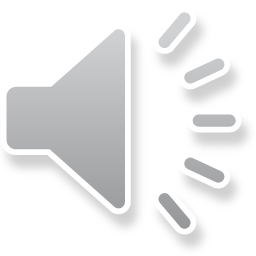 C:         216 m2
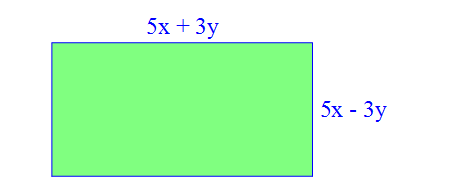 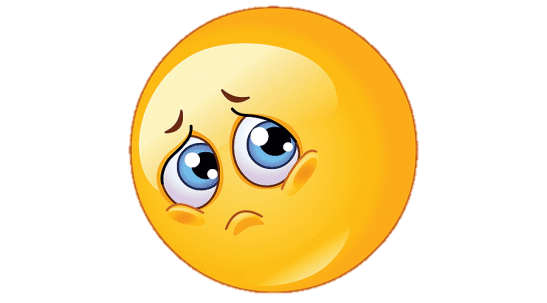 D:      30 m2
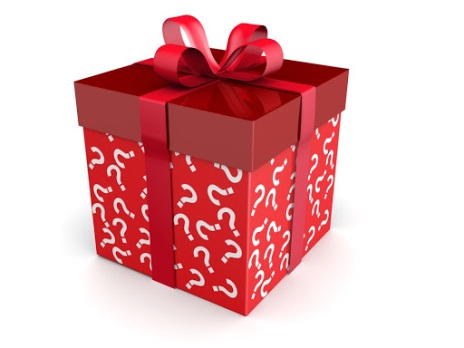 Hết Giờ
START
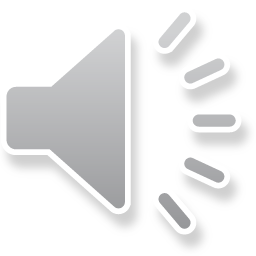 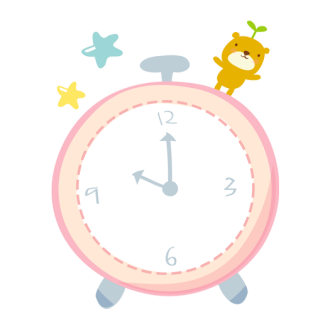 Câu hỏi:
Tìm điều kiện xác định của phân thức
12
3
9
6
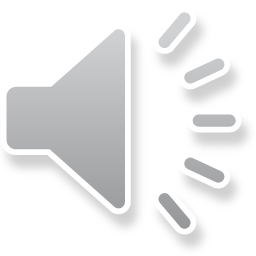 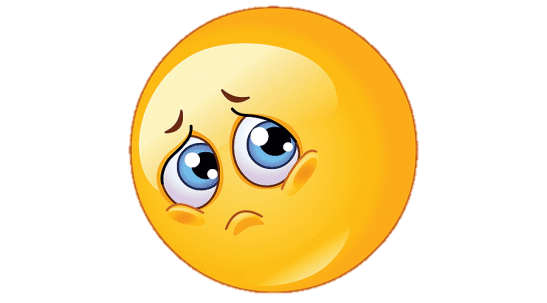 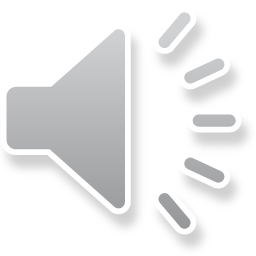 A:
CHÚC MỪNG
B:
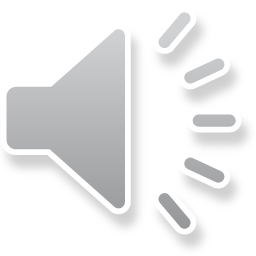 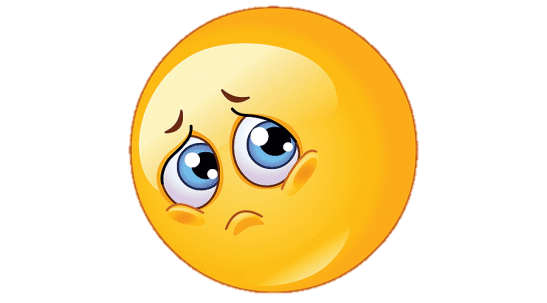 C:
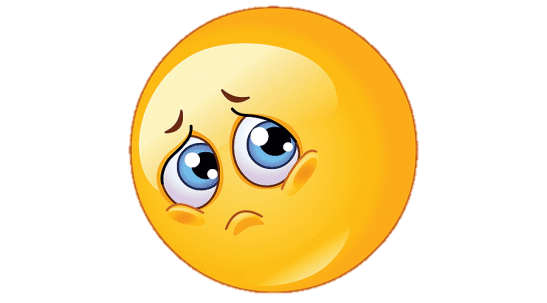 D:
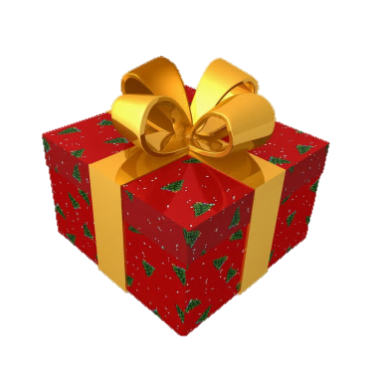 Hết Giờ
START
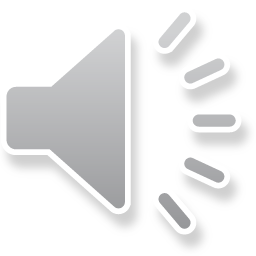 Kết quả của phép tính sau:
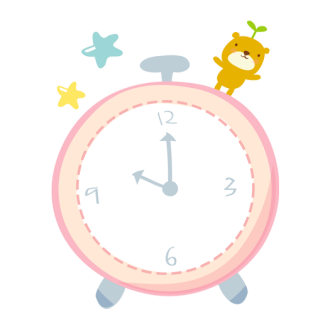 Câu hỏi:
12
3
9
6
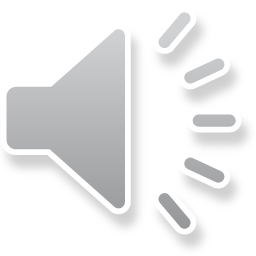 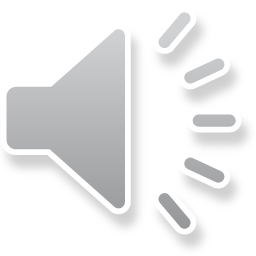 A:
CHÚC MỪNG
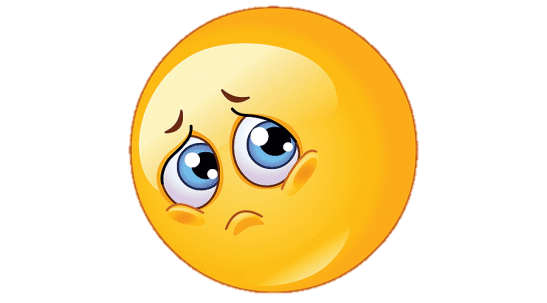 B:
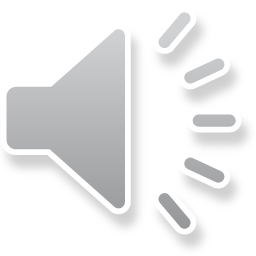 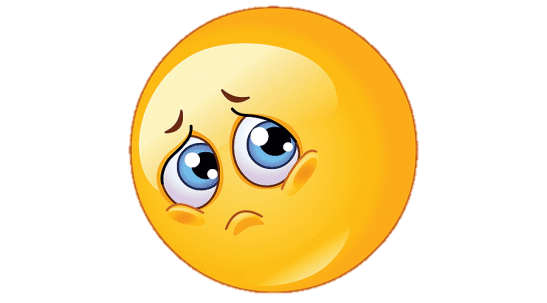 C:
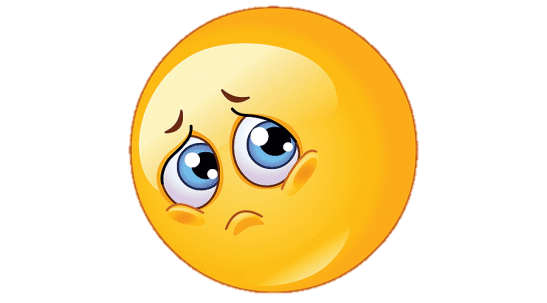 D:
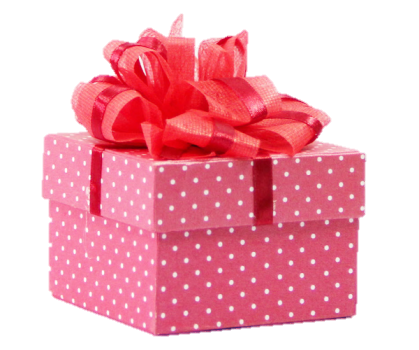 Hết Giờ
START
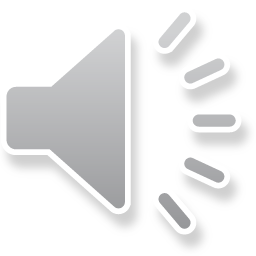 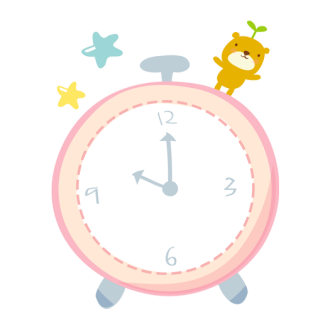 Câu hỏi:
12
được gọi là bằng nhau nếu:
Hai phân thức
3
9
6
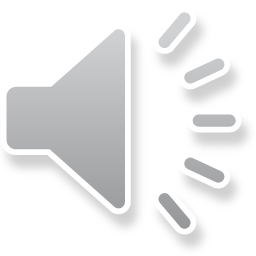 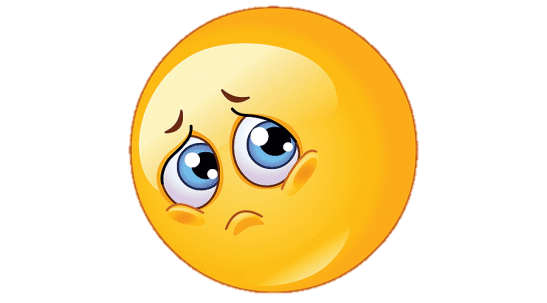 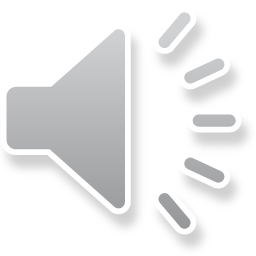 A:A.B = C.D
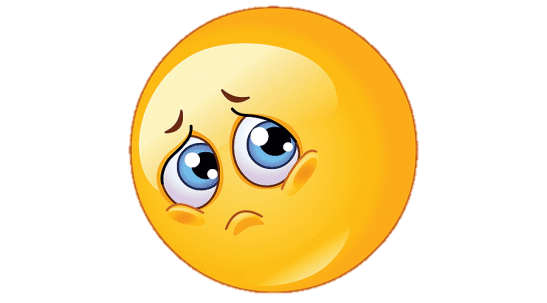 B: A.C = - B.D
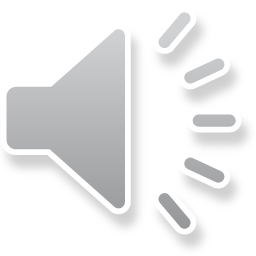 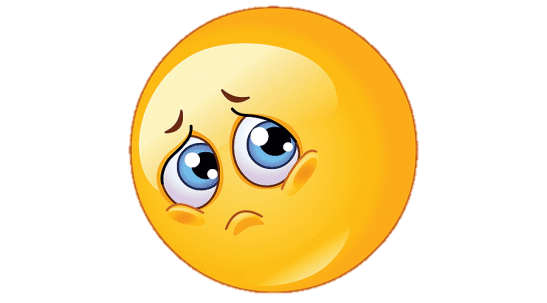 C:A.D = - B.C
CHÚC MỪNG
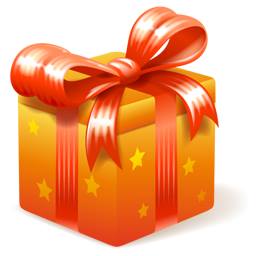 D: A.D = B.C
02
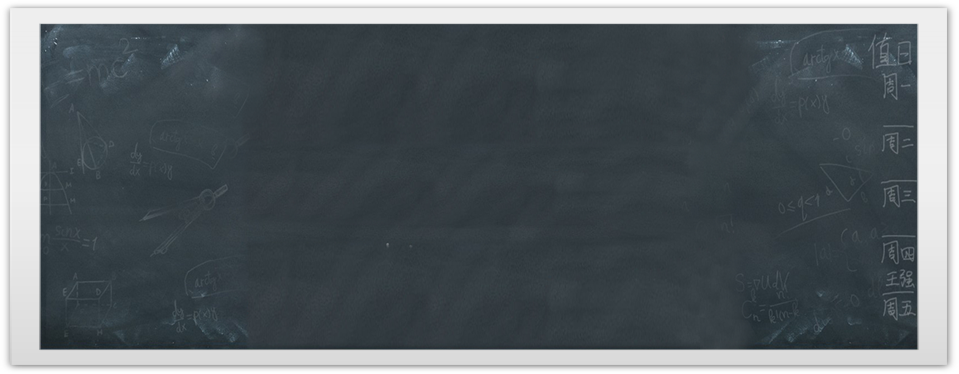 HÌNH THÀNH KIẾN THỨC
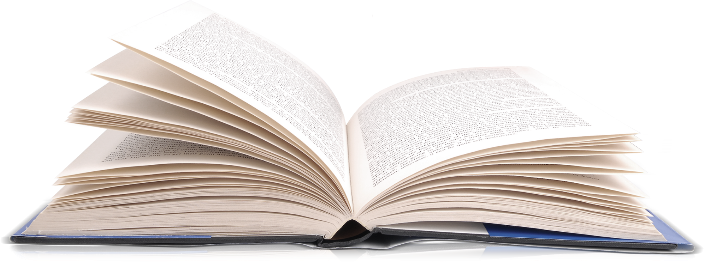 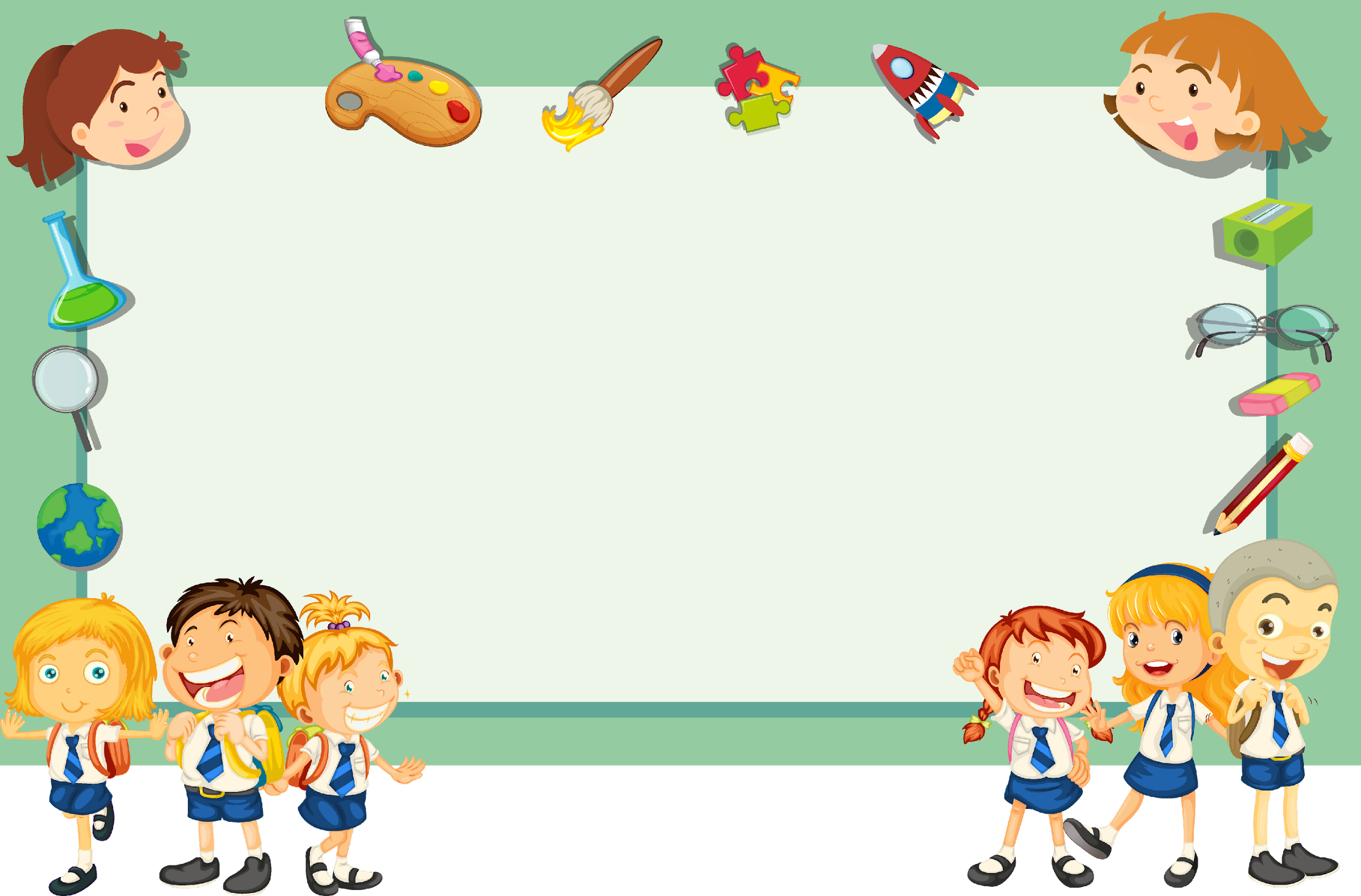 TIẾT 40: ÔN TẬP HỌC KÌ I
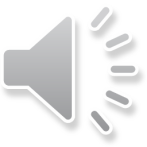 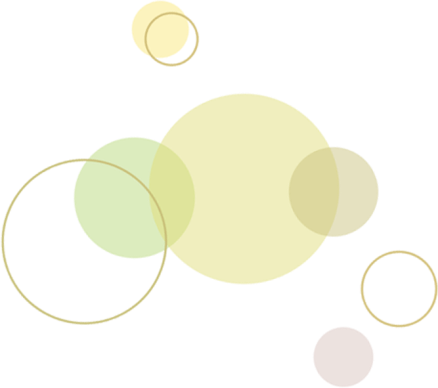 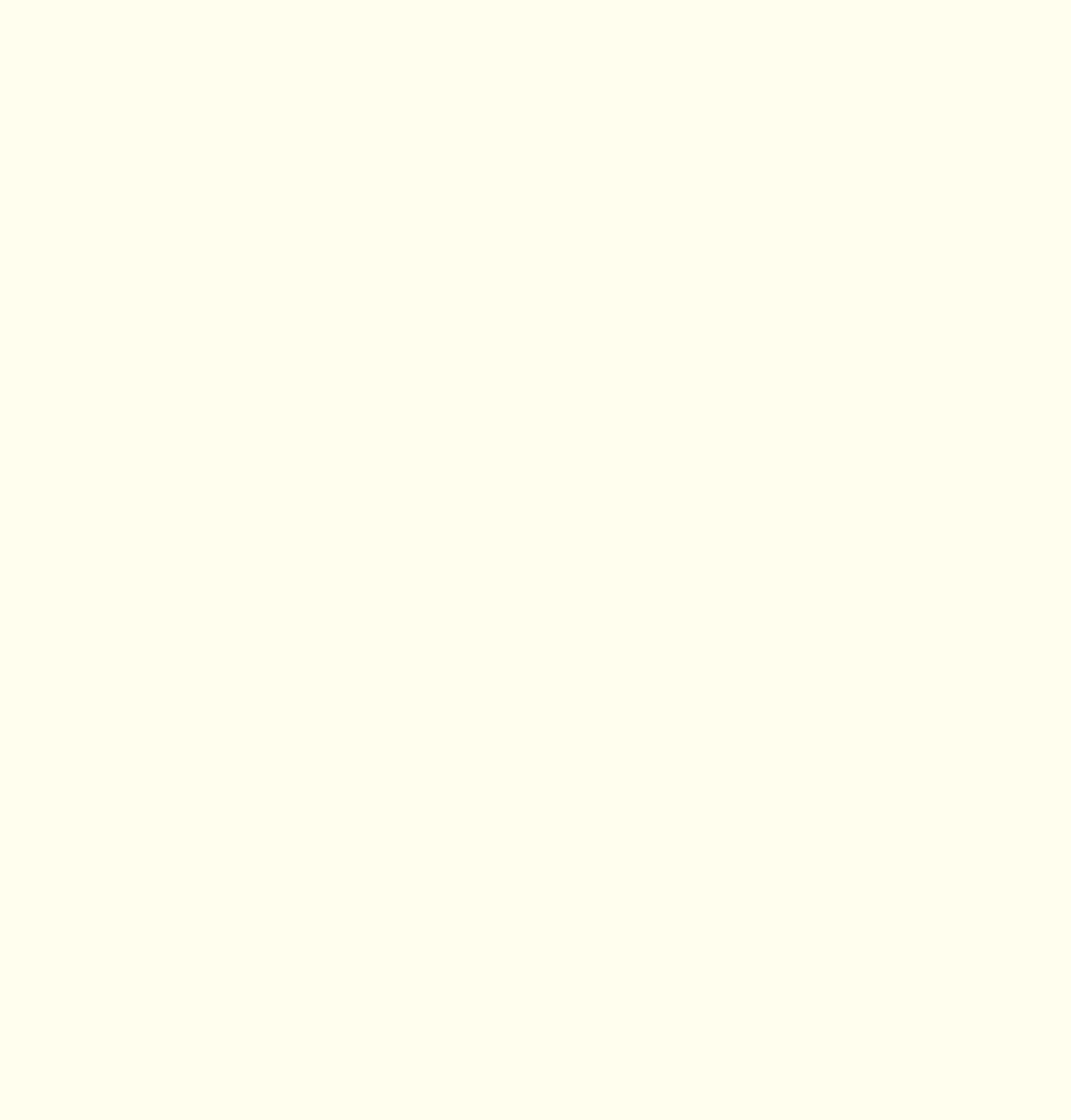 BÀI TẬP VỀ NHÀ
Tóm tắt kiến thức cần nhớ vào vở ghi Toán Đại theo các nội dung sau:
Tiết 40: Ôn tập học kì I
I. Tóm tắt lý thuyết
1. Đơn thức nhiều biến. Đa thức nhiều biến
2. Các phép tính với đa thức nhiều biến
3. Hằng đẳng thức đáng nhớ. Vận dụng hằng đẳng thức đáng nhớ vào phân tích đa thức thành nhân tử
4. Phân thức đại số
HOẠT ĐỘNG NHÓM: 10 phút
Yêu cầu:  
1- Tên nhóm tương ứng với tên tổ.
2- Các nhóm thảo luận thống nhất lại nội dung phần bài làm về nhà. Sau đó, trình bày tóm tắt vào bảng nhóm bằng sơ đồ tư duy đối với nhóm 1, 2 và kẻ bảng đối với nhóm 3,4.
Hết thời gian 10p, đại diện 1 nhóm bất kì lên bảng trình bày phần bài làm của nhóm mình.
Hoàn thành 
  bảng nhóm
Thảo luận nhóm
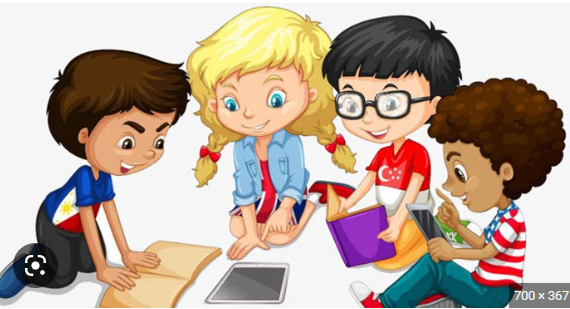 HOẠT ĐỘNG NHÓM:  phút
Tiêu chí đánh giá: 
Các thành viên tích cực tham gia vào hoạt động nhóm: 1 điểm 
Sơ đồ tư duy thể hiện đúng, đủ các nội dung, rõ ràng và khoa học: 5 điểm
3. Nhóm báo cáo trình bày đầy đủ các nội dung chính xác và rõ ràng: 3 điểm
4. Nhóm báo cáo trả lời được các câu hỏi do GV và các bạn nhóm khác nêu ra: 1 điểm
Khái niệm về PTĐS
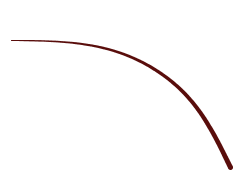 Đơn thức nhiều biến
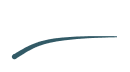 TC cơ bản của phân thức
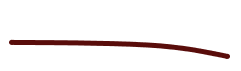 Phân thức đại số
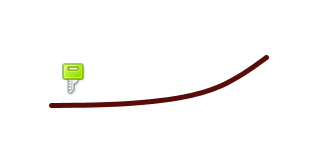 Đơn thức nhiều biến.
Đa thức nhiều biến
Đa thức nhiều biến
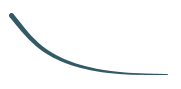 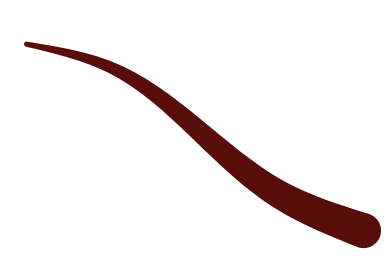 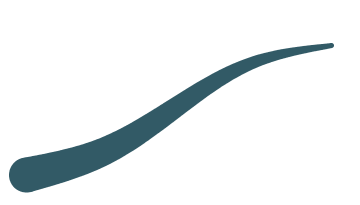 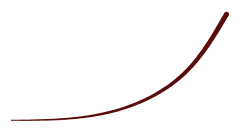 ĐKXĐ và giá trị 
của phân thức
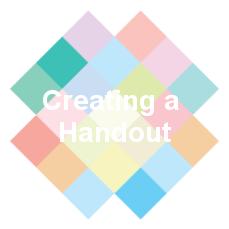 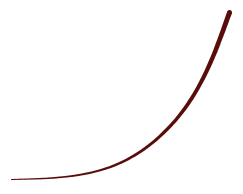 ÔN TẬP HỌC KÌ I
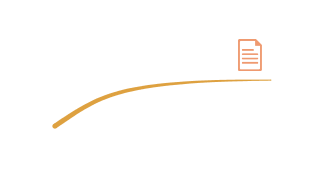 Cộng, trừ hai đa 
thức nhiều biến
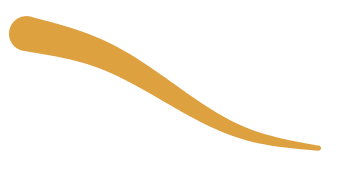 Phép cộng các phân thức đại số
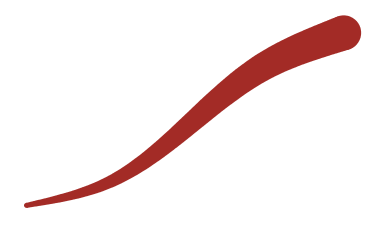 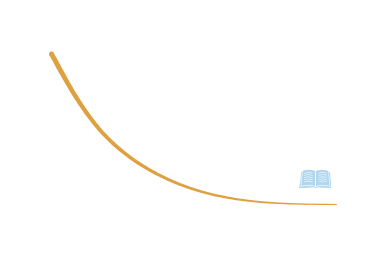 Phép trừ phân thức đại số
Các phép tính với 
đa thức nhiều biến
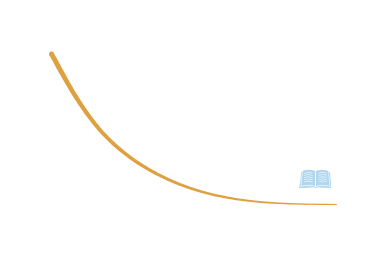 HĐT đáng nhớ. Vận dụng HĐT đáng nhớ và PTĐT thành ntử
Nhân hai đa 
thức nhiều biến
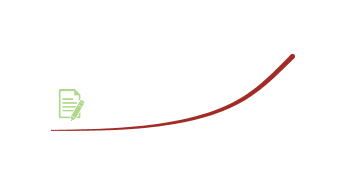 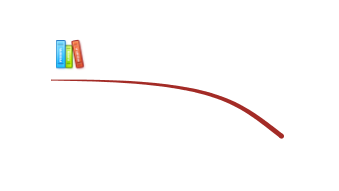 VD trực tiếp HĐT
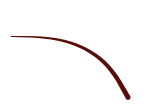 Chia đa thức cho 
đơn thức
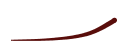 Vận dụng HĐT đáng nhớ 
vào PTĐT thành ntử
Thông qua nhóm số 
hạng và đặt NTC
7 HĐT đáng nhớ
03
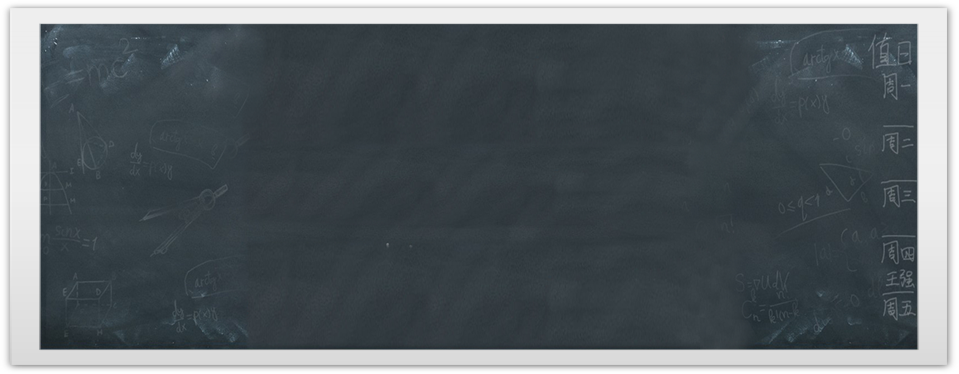 LUYỆN TẬP
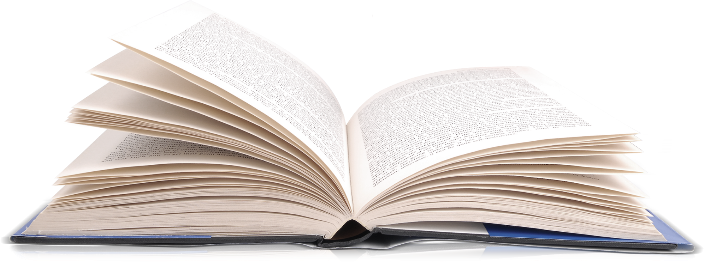 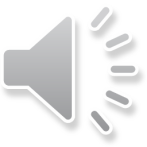 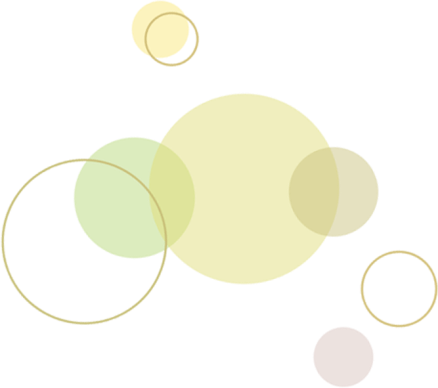 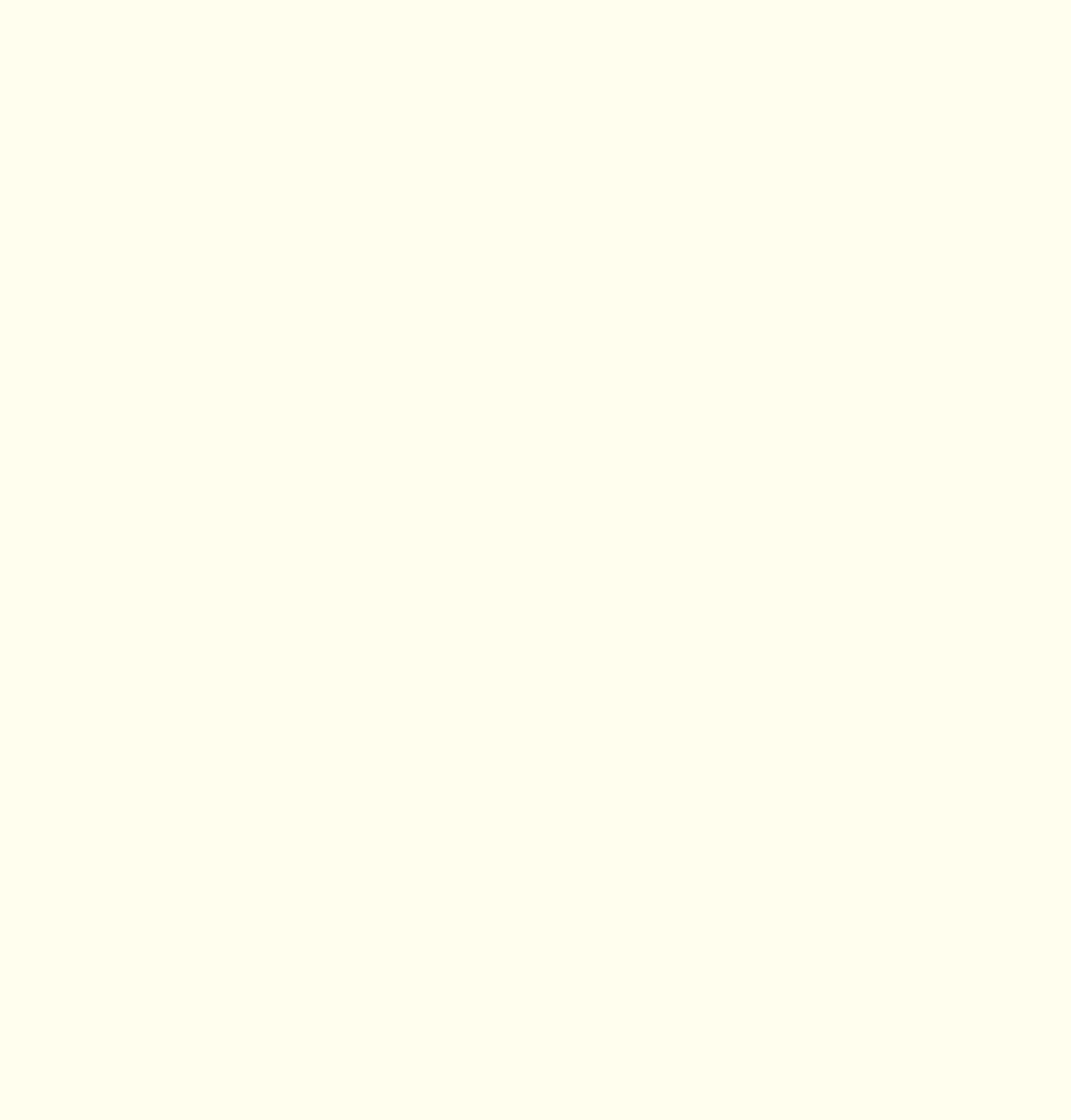 LUYỆN TẬP
Bài 1: Phân tích đa thức thành nhân tử:
b)
a)
c)
d)
e)
g)
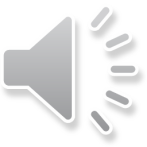 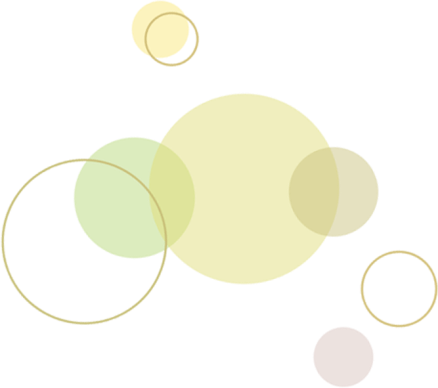 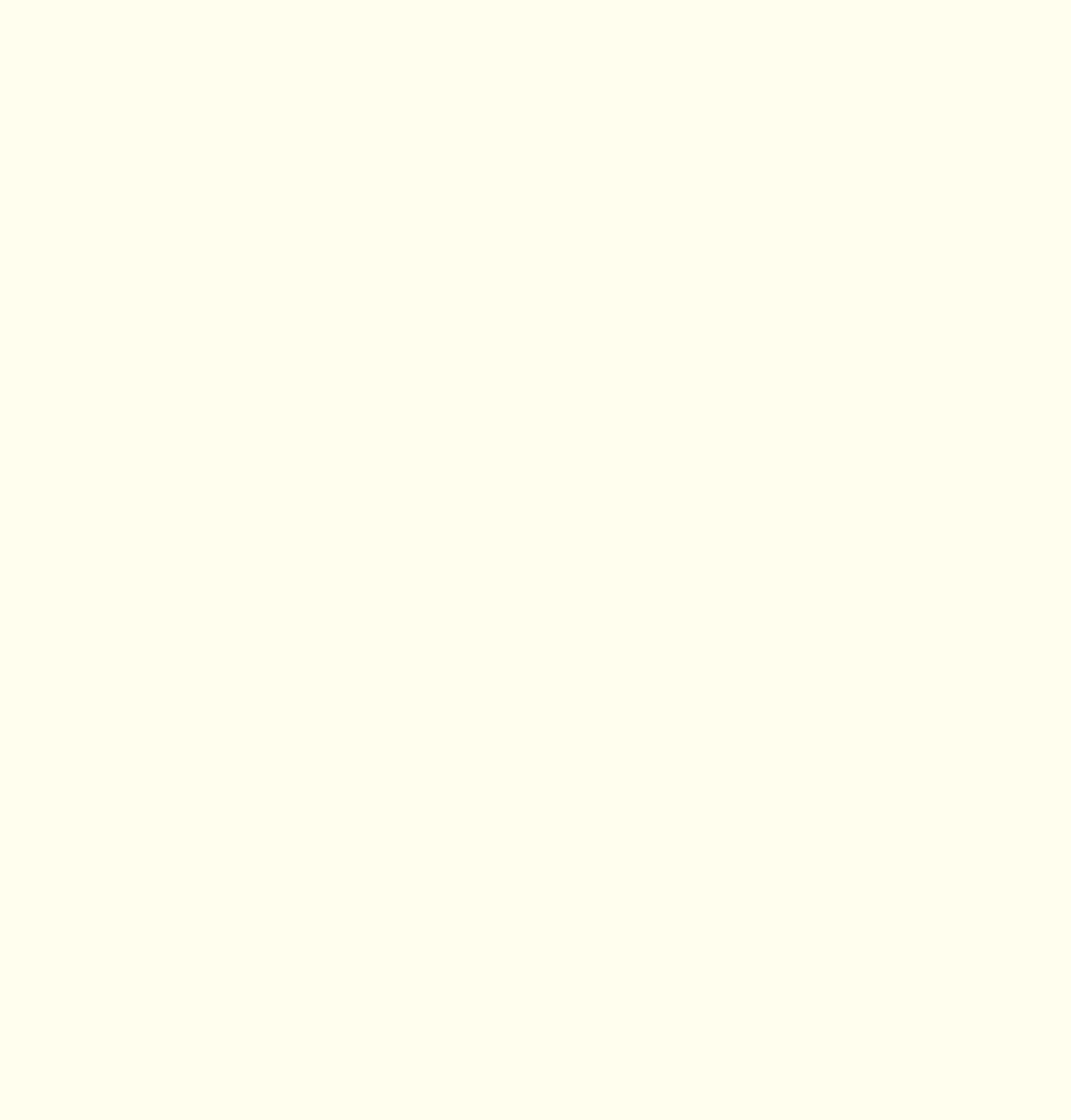 LUYỆN TẬP
Bài 1: Phân tích đa thức thành nhân tử:
h)
i)
k)
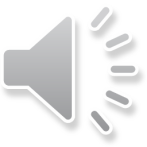 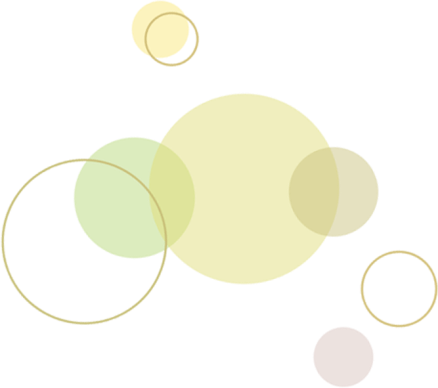 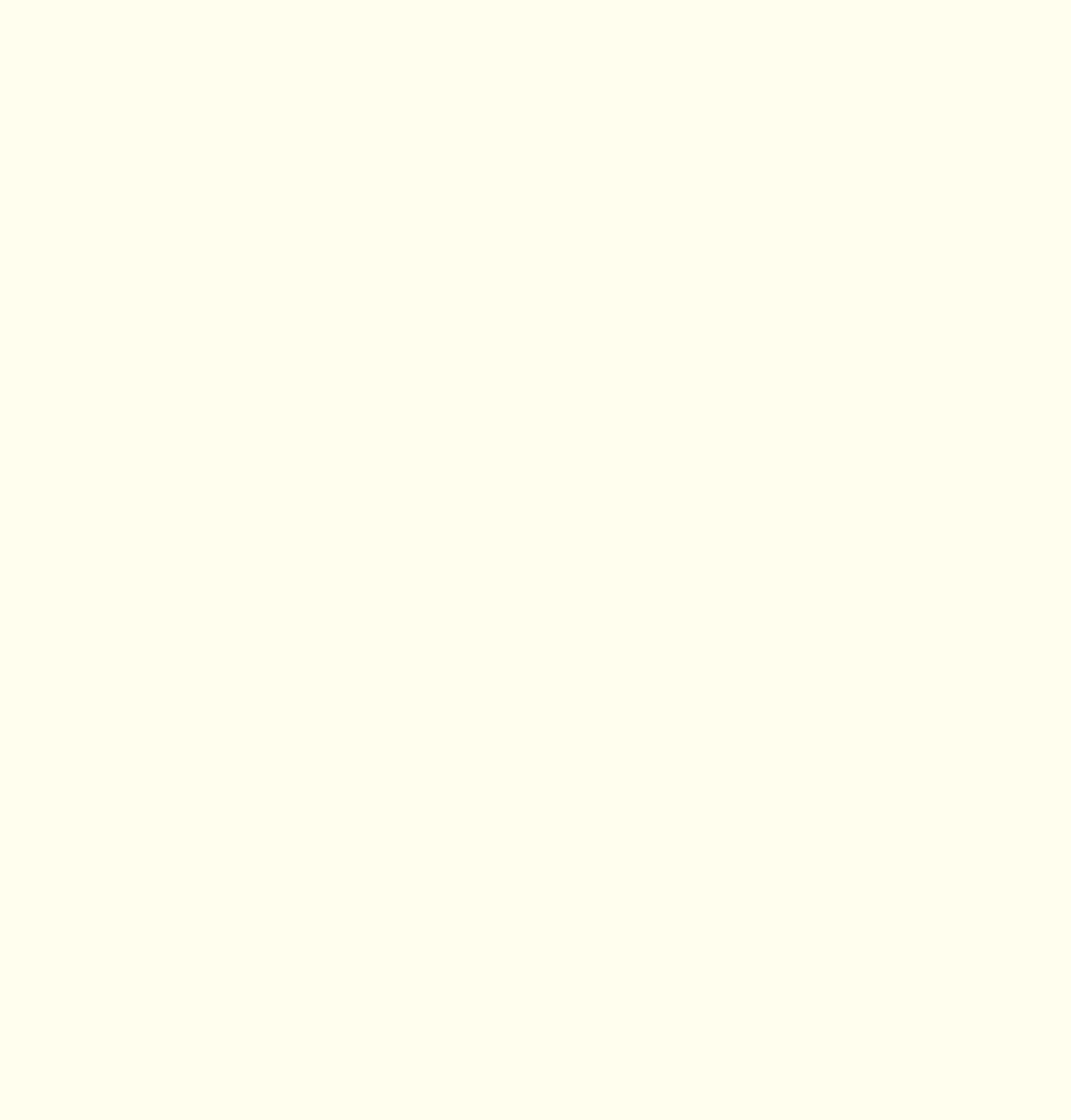 )
Bài 2: Tính tổng các phân thức sau:
a)
.
b)
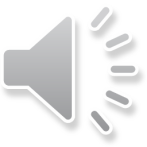 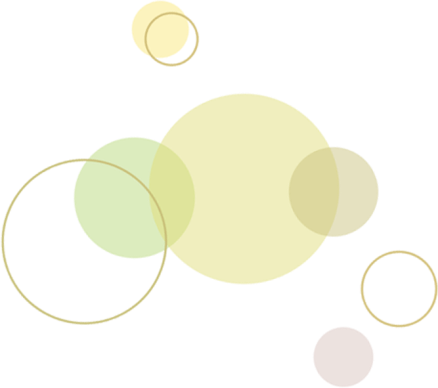 )
)
Bài 2:Tính tổng các phân thức sau:
c)
.
.
d)
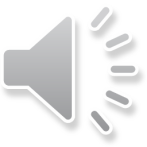 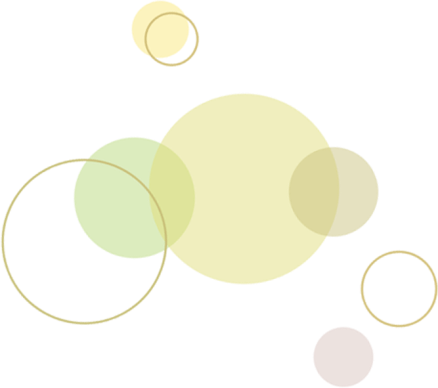 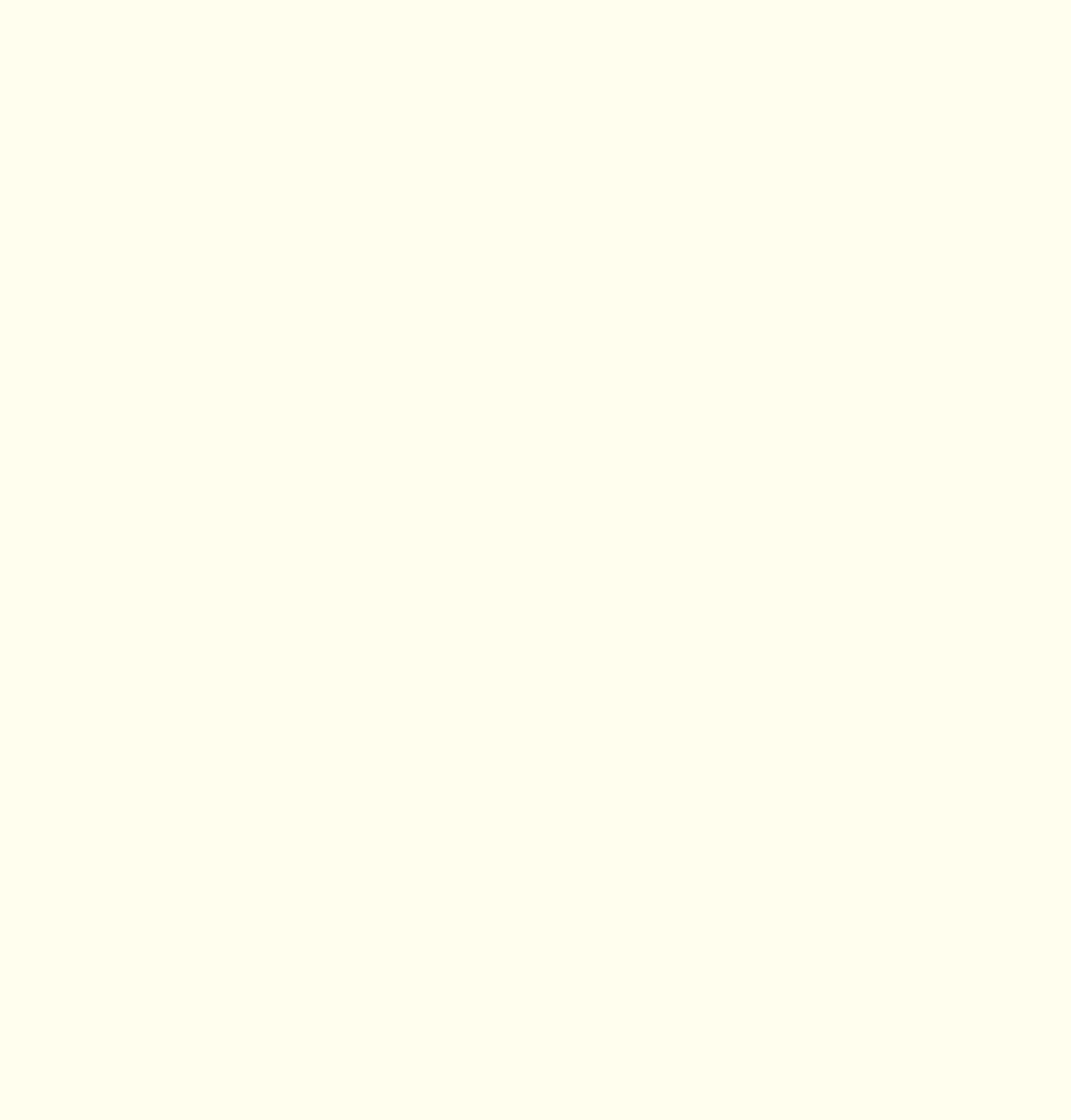 Bài 3: Cho biểu thức
a) Rút gọn biểu thức A,
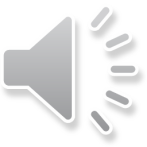 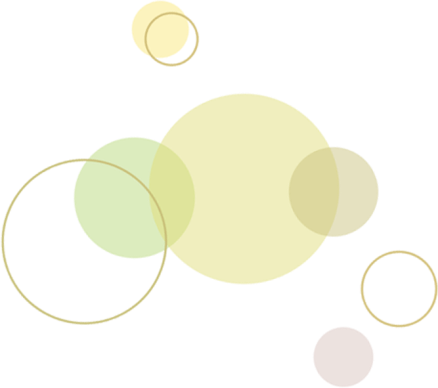 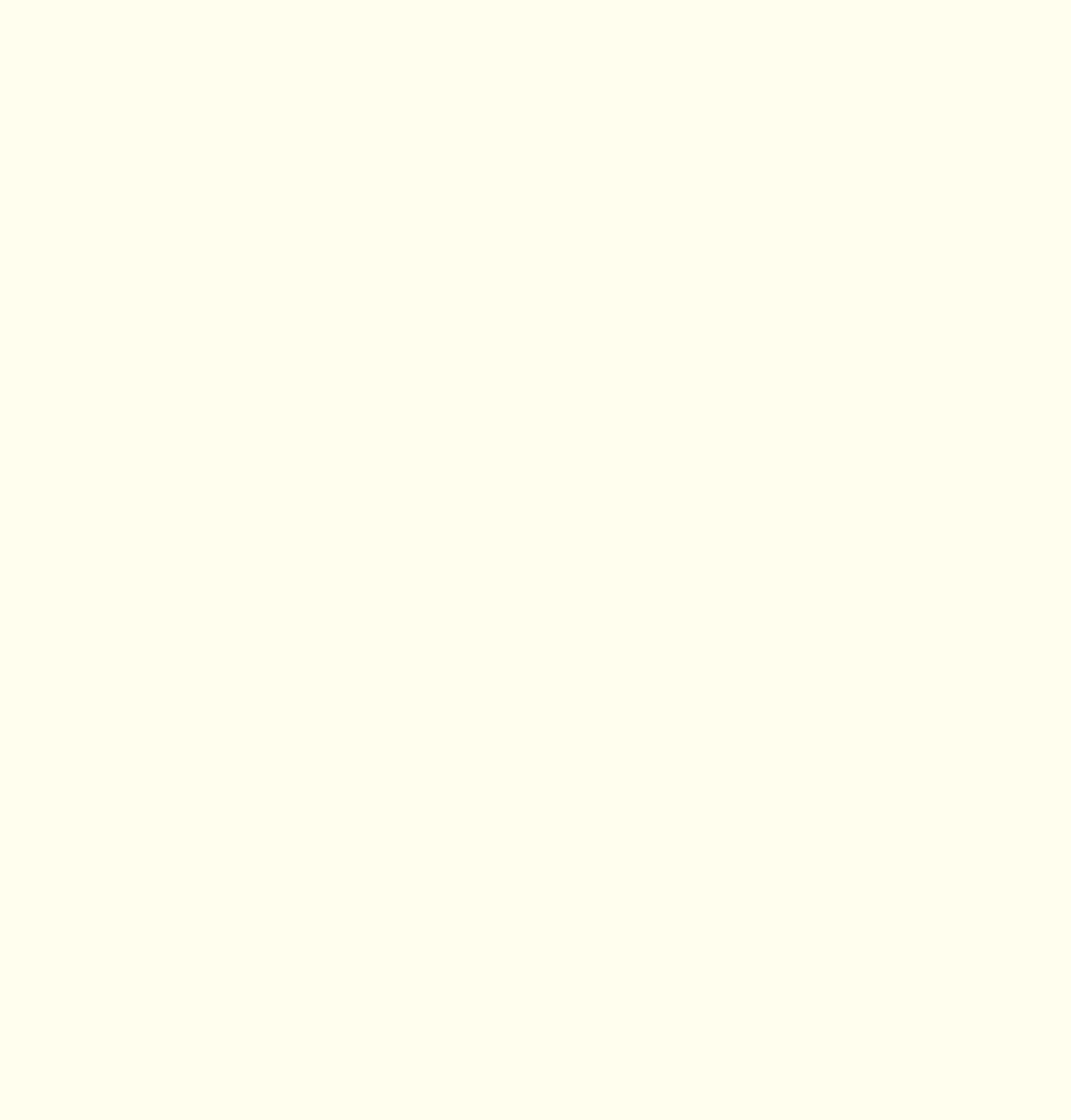 Bài 3: Cho biểu thức
a) Rút gọn biểu thức A.
ĐKXĐ:            ;
Vậy           ;               thì
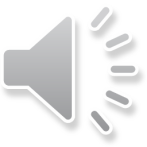 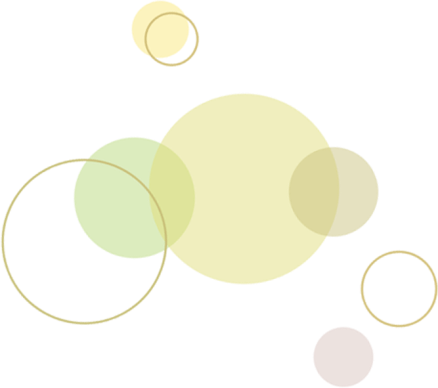 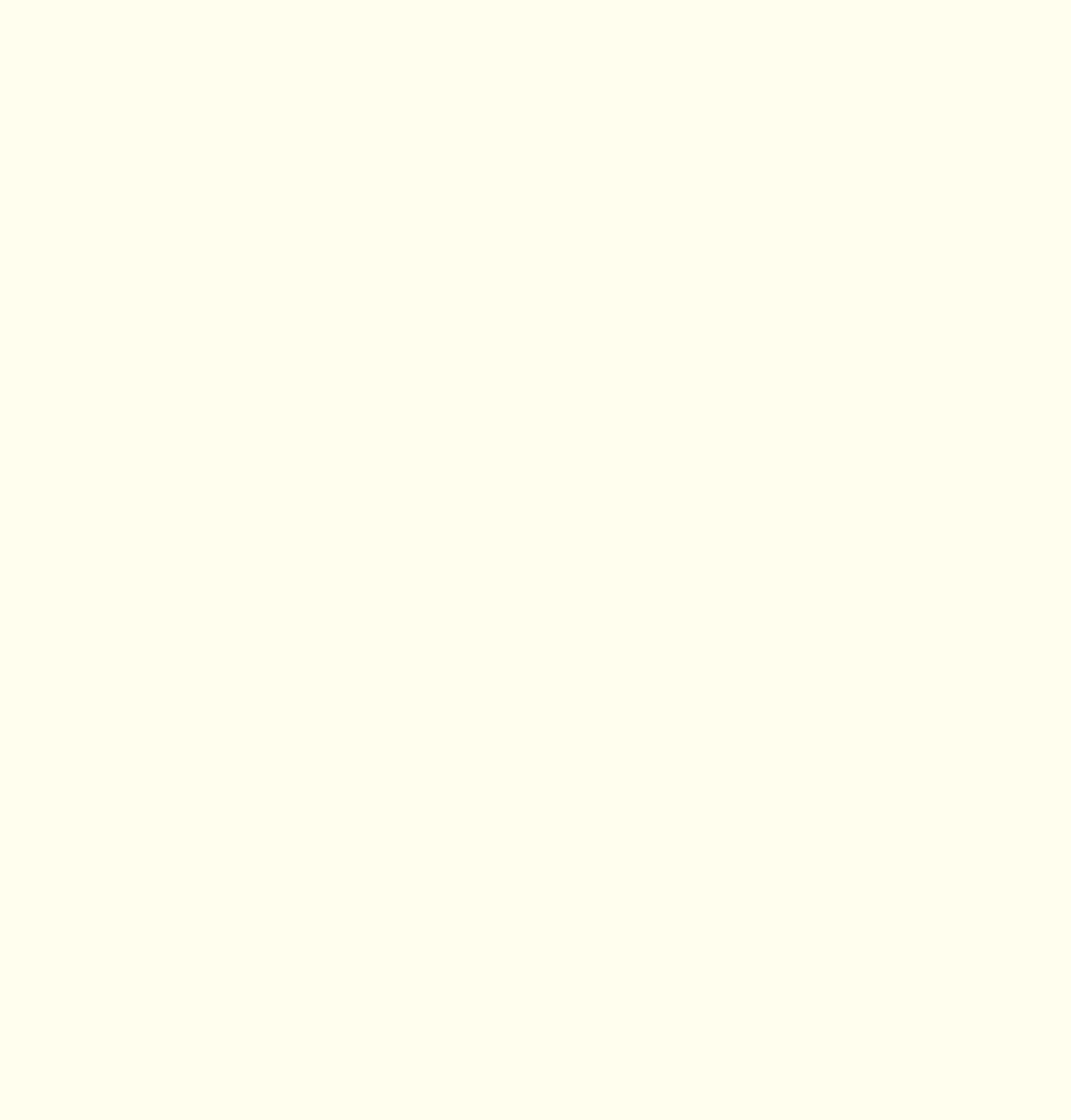 (TM)
Vậy               thì  A = 4
(không TM)
Vậy không có giá trị nào của x để
04
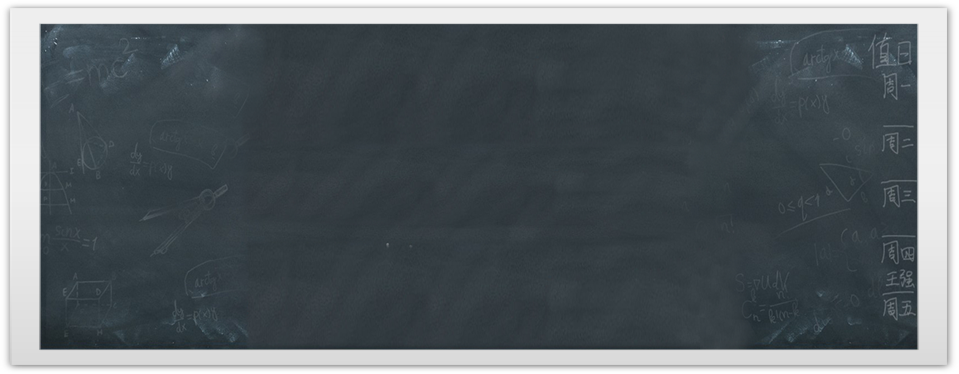 VẬN DỤNG
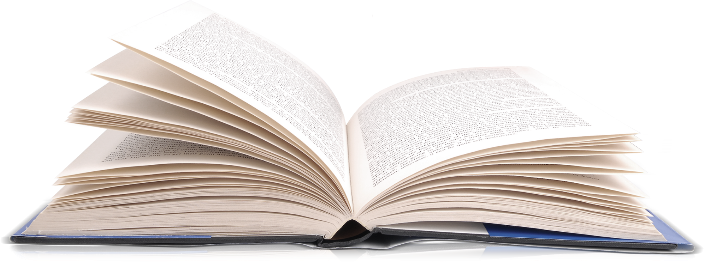 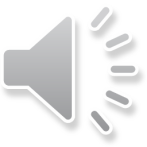 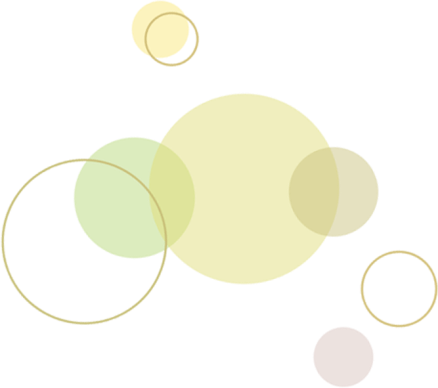 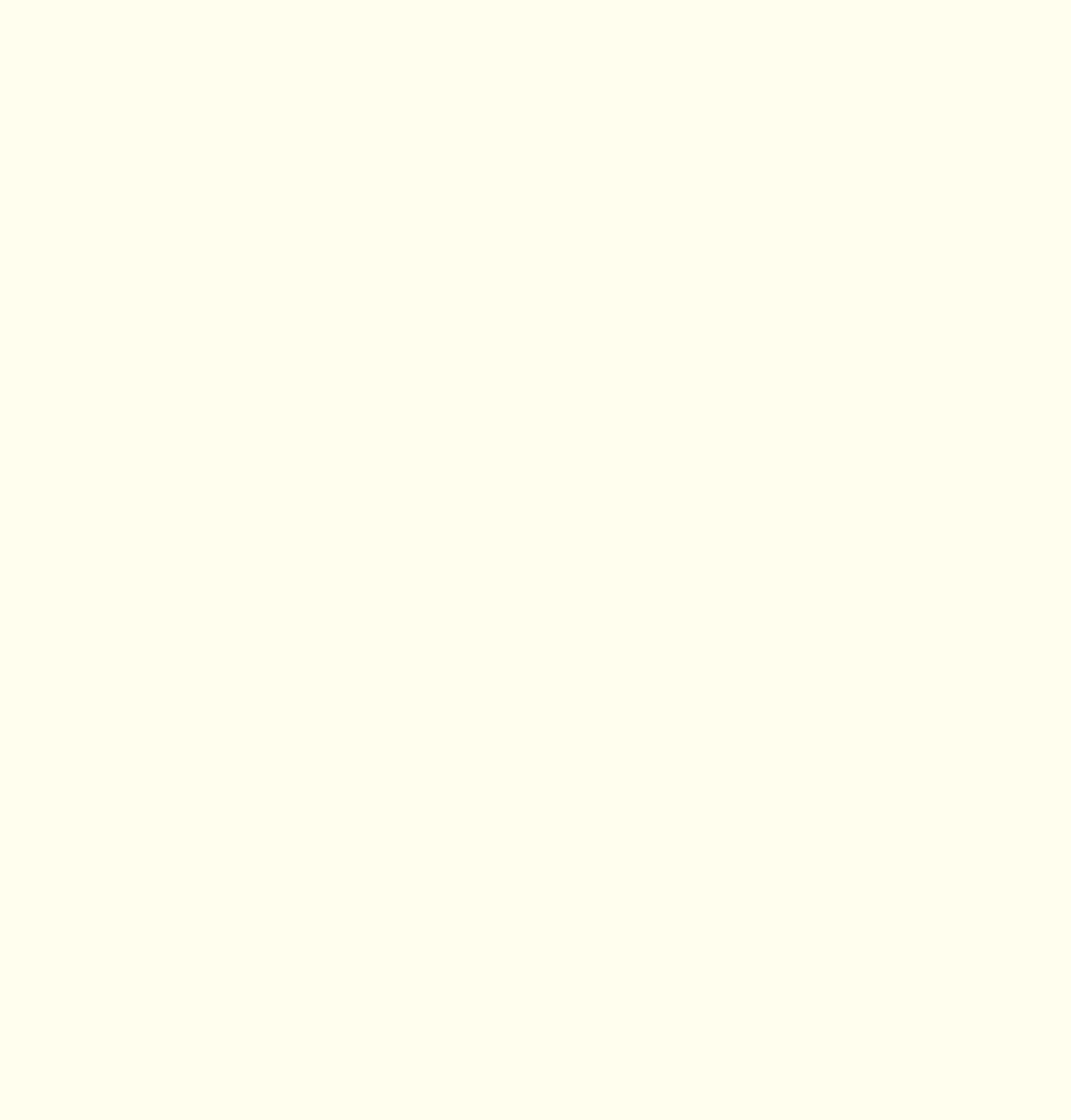 VẬN DỤNG
Bài 4: Một đội thợ theo kế hoạch cần phải khai thác 500 tấn than trong một số ngày quy định. 
Khi thực hiện đội thợ đã hoàn thành kế hoạch trước 1 ngày và còn vượt mức 25 tấn than. 
Gọi x là số ngày đội thợ cần làm theo quy định. Viết phân thức biểu thị theo x:
Số tấn than đội thợ khai thác trong 1 ngày theo dự định


b) Số tấn than đội thợ khai thác trong 1 ngày trên thực tế


c) Số tấn than đội thợ khai thác trong 1 ngày trên thực tế nhiều hơn số tấn than đội thợ khai
 thác trong 1 ngày theo dự định.
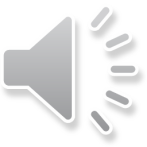 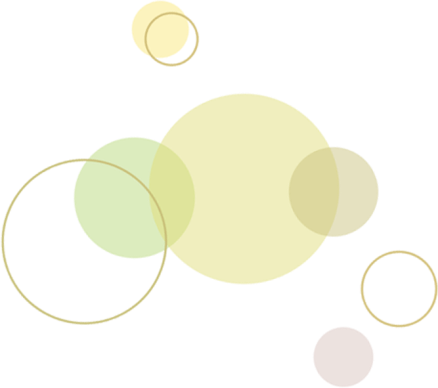 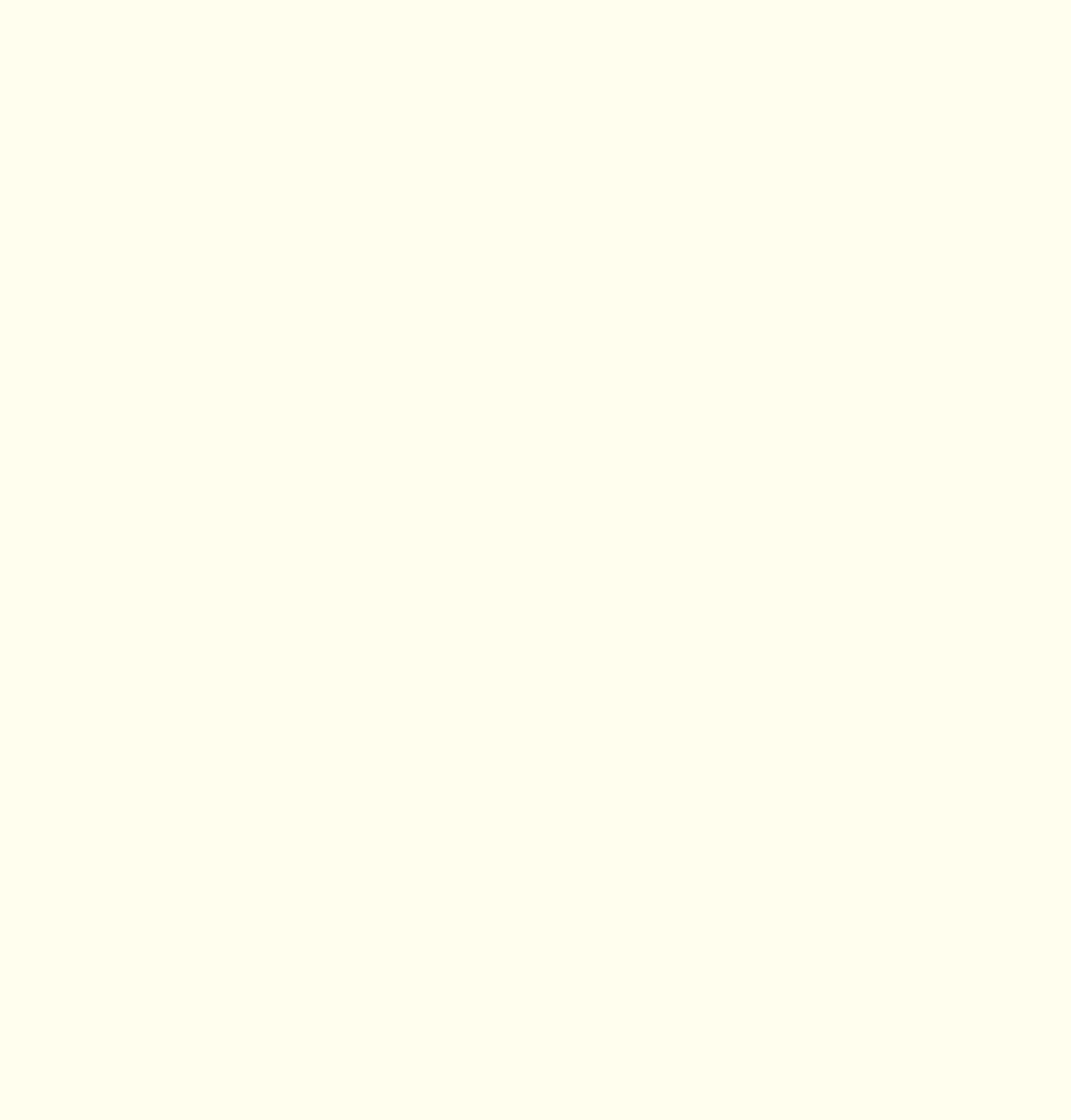 HƯỚNG DẪN VỀ NHÀ
- Ôn lại nội dung kiến thức đã học.
- Hoàn thành nốt các bài tập còn thiếu trên lớp và xem lại các bài tập đã chữa.
- Chuẩn bị tốt để kiểm tra học kì I.
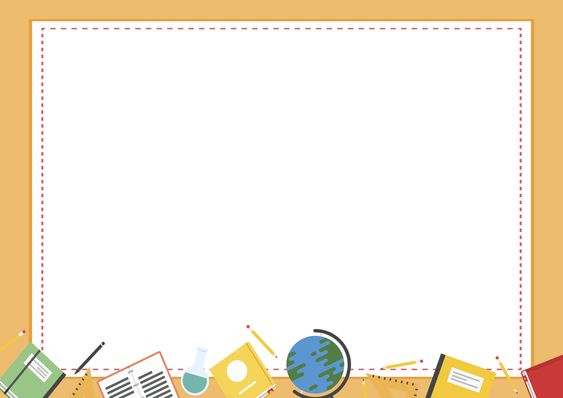 CẢM ƠN CÁC THẦY CÔ GIÁO ĐÃ
ĐẾN DỰ GIỜ TIẾT HỌC NGÀY HÔM NAY